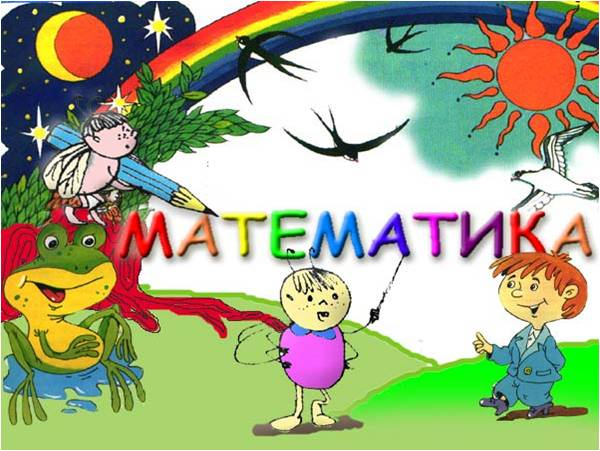 Урок математики
Подготовила учитель начальных классов Одрова А. А.
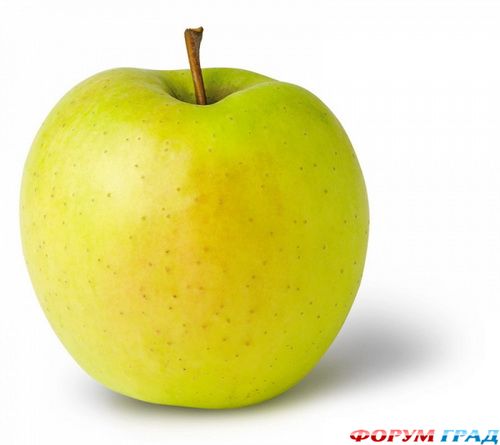 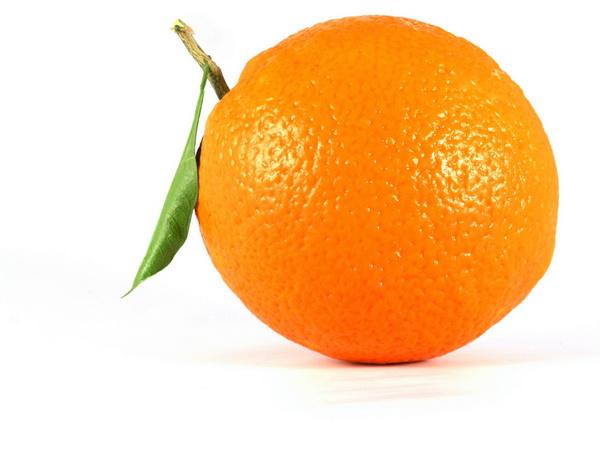 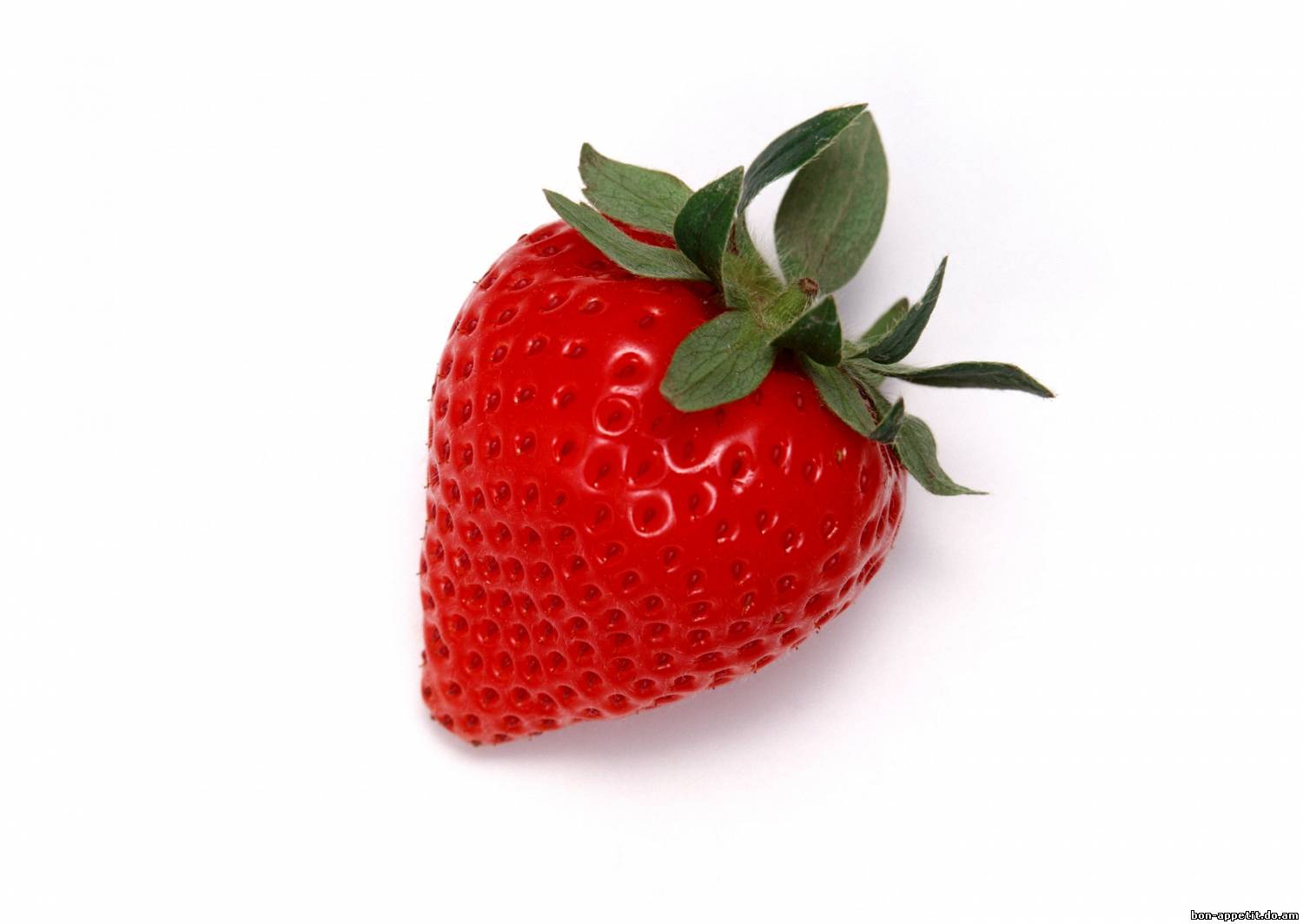 Масса
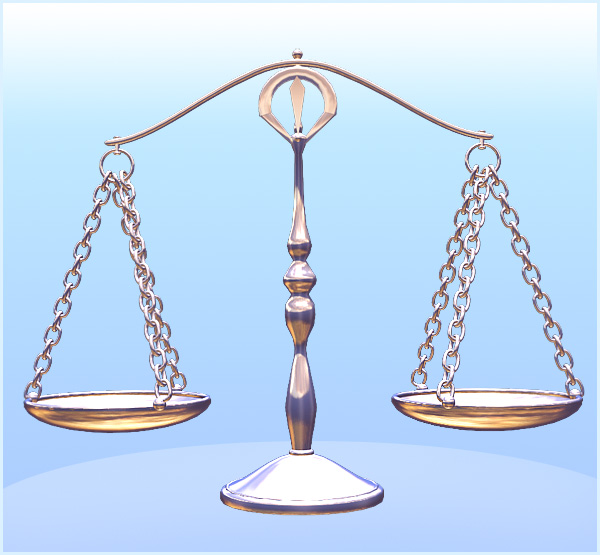 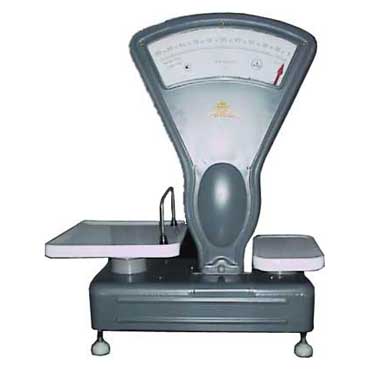 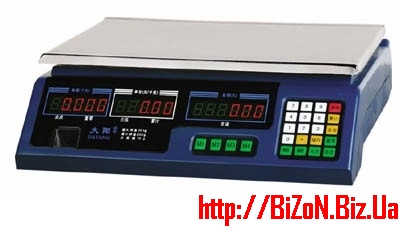 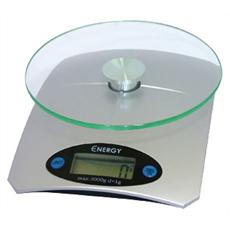 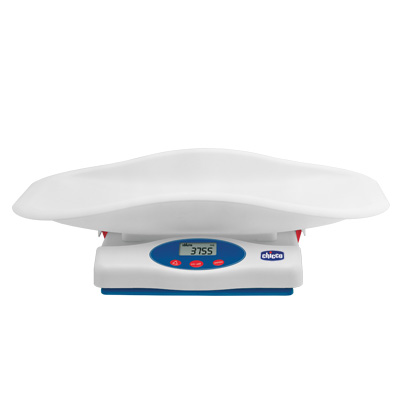 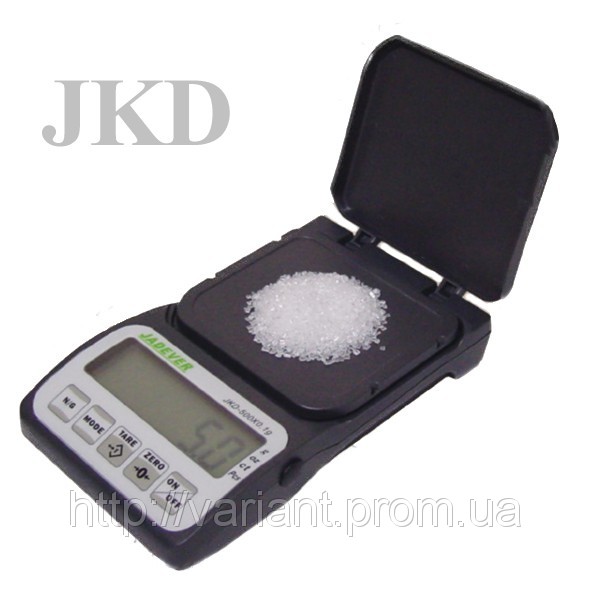 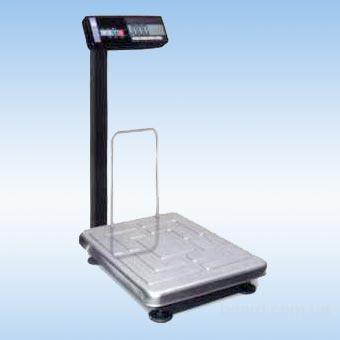 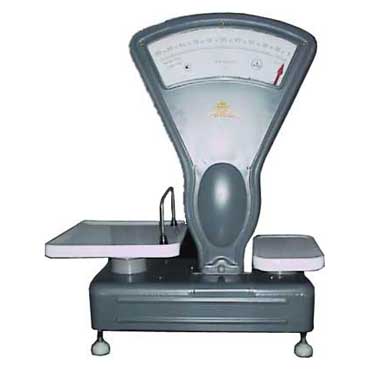 килограмм
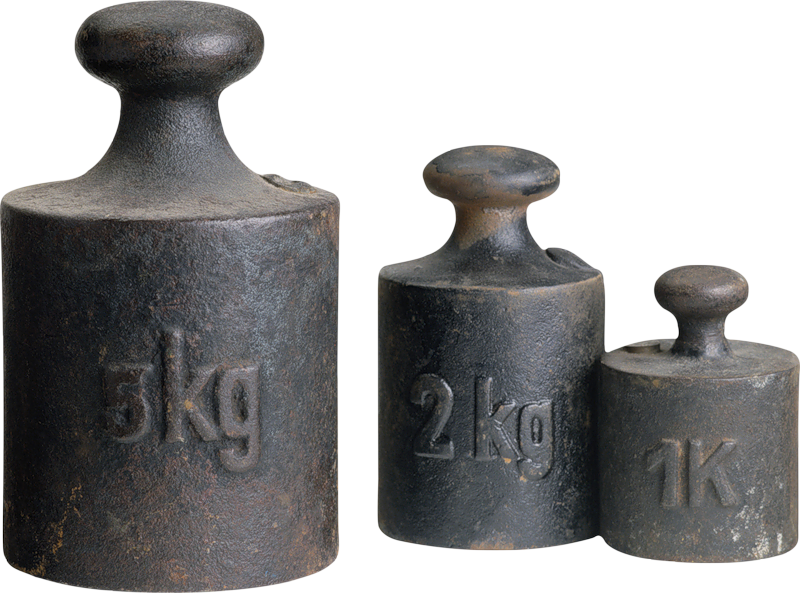